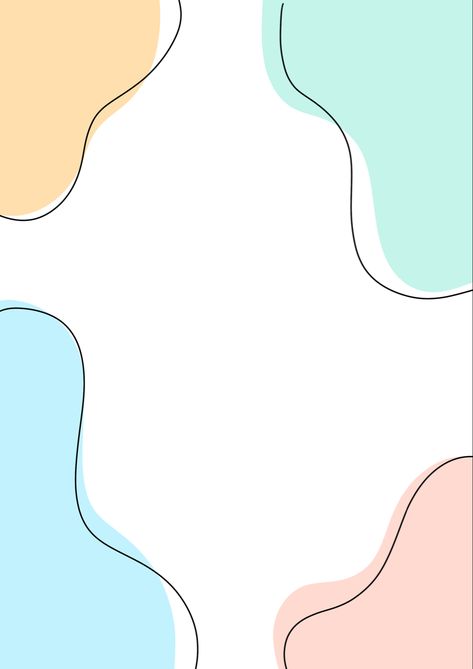 Notas científicas
Jardín de Niños
Héroes de la libertad
Maestra: Midori Arias
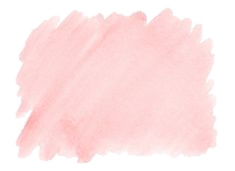 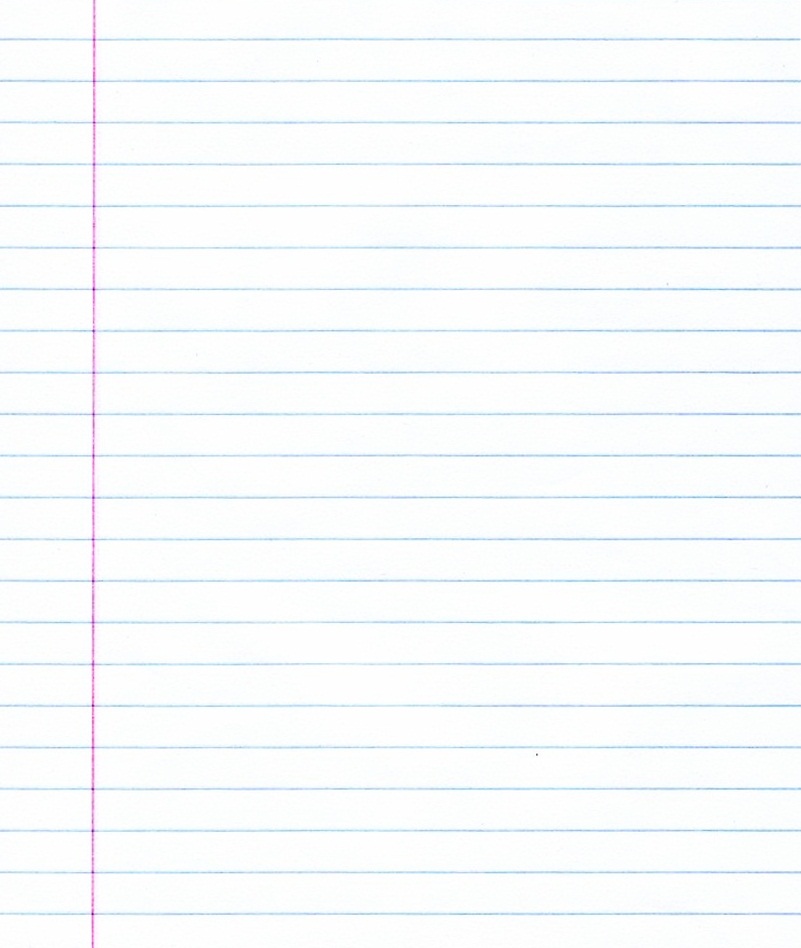 ¿Qué son los hábitos de higiene?
Se entiende como higiene al conjunto de conocimientos y técnicas que aplican los individuos para el control de los factores que ejercen o pueden ejercer efectos nocivos para la salud y, la higiene personal, es el concepto básico del aseo, limpieza y cuidado del cuerpo humano.
Ser conscientes y llevar a cabo esta serie de cuidados inciden de manera positiva en la salud porque previenen enfermedades e infecciones, permiten prolongar la vida y conservan la salud de las personas.
La higiene también implica realizar limpieza en el hogar y espacios públicos para mantener y conservar el medio ambiente, de manera que la ausencia de este tipo de prácticas conlleva consecuencias negativas no solo para el organismo sino para la sociedad en su conjunto.
https://www.naradigital.es/blog/detalle-noticias/2200/habitos-de-higiene#:~:text=Se%20entiende%20como%20higiene%20al,y%20cuidado%20del%20cuerpo%20humano.
Explicación a los niños
A la hora de bañarnos, lavarnos los dientes, lavar los trastes, limpiar nuestro cuarto, lavarnos las manos antes de comer, entre otras cosas, nos estamos cuidando de los bichos llamados microbios. Al hacer esto, estamos evitando que nos enfermemos.